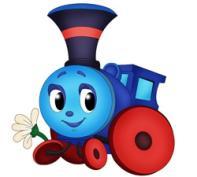 Группа № 12 «Паровозик»
Дошкольного подразделения «Надежда»
 представляет:
В рамках Дня детских изобретений
Мороженое
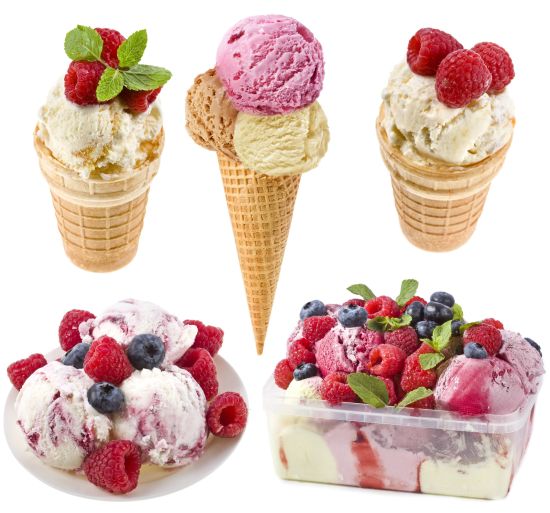 Я в стаканчике, рожке, Вкусное и нежное. Сделано на молоке, Чаще белоснежное. В морозилках проживаю, А на солнце сразу таю.
Мороженое –любимое лакомство детей и взрослых. История мороженого очень древняя и увлекательная. Первое мороженое появилось в Древнем Китае 5 тысяч лет тому назад.
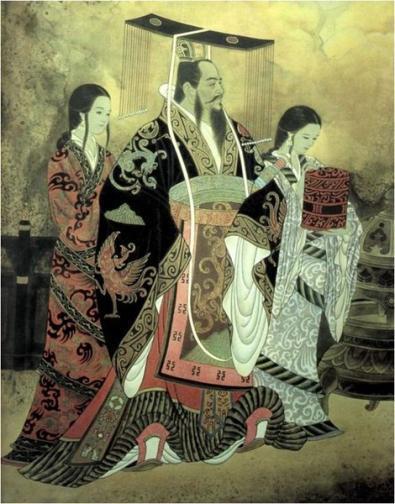 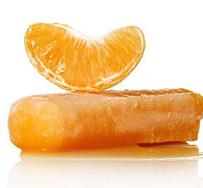 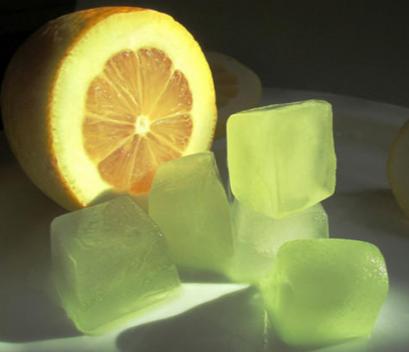 Китайцы лакомились снегом и льдом, смешанным с кусочками апельсинов, лимонов и зернышками гранатов.
В Европу, как гласит легенда, рецепт фруктового мороженого привез из Китая итальянский путешественник Марко Поло в начале XIV века..
Мороженое представляло собой охлажденные и подслащенные соки, с медом и орехами
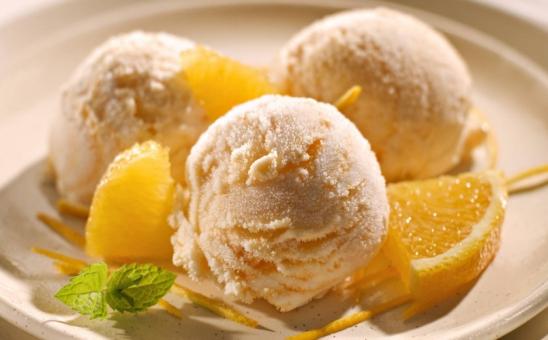 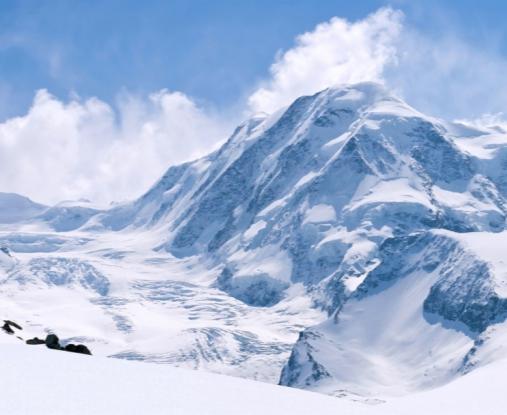 Снег для их приготовления холодного десерта доставляли с отдаленных альпийских ледников, а для длительного хранения снега строили вместительные ледяные погреба.
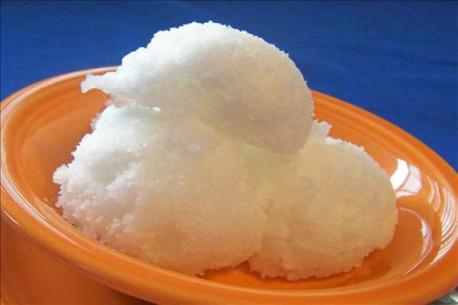 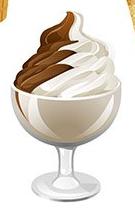 В Древней Руси в жару ели наструганное замороженное молоко или сливки. Все это выставляли на крыльцо для замерзания
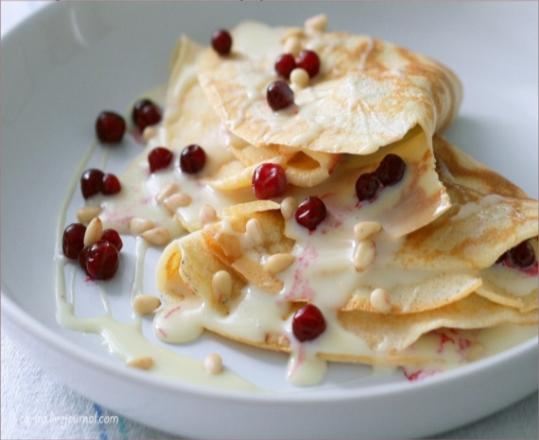 Ледяные брикеты подавали к блинам на Масленицу
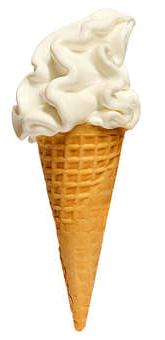 В 1904 году во время  Всемирной выставки  в Америке  продавцу мороженого не хватало бумажных стаканчиков .Он попросил помощи у продавца вафель Эрнеста Хамви, чей киоск находился неподалеку. Они начали сворачивать рожки и класть внутрь мороженое. Так были изобретены вафельные рожки
Вафельный рожок
Палочку для мороженого изобрёл  в 1905 году 11-летний Фрэнк Эпперсон.  Однажды в морозный день он забыл свой стаканчик с лимонадом на крыльце своего дома. В стаканчике также была палочка для перемешивания. Проснувшись утром следующего дня, он обнаружил замёрзший стаканчик с палочкой.
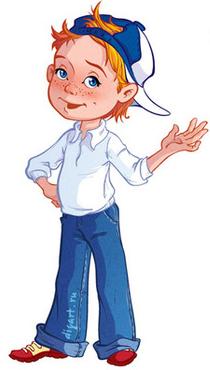 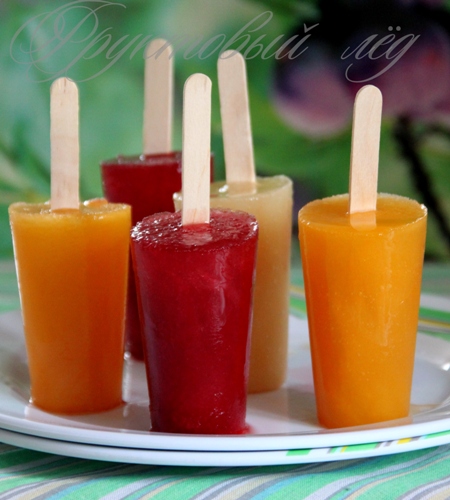 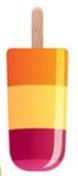 Мороженое на палочке
Эскимо
Кристиан Нельсон был тем самым кондитером, который решил поэкспериментировать и покрыть пломбир шоколадом.
Он одновременно продавал своё мороженое и показывал фильм о жизни эскимосов. Своё изобретение он назвал эскимо-пай, что переводится, как "пирожок эскимоса".
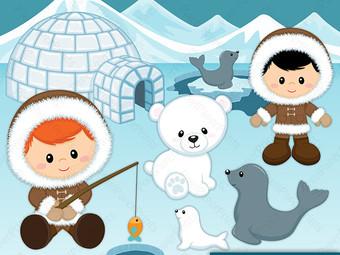 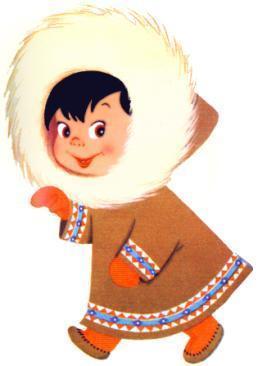 Мороженое состоит из сливок, молока или молочных продуктов, и иногда туда добавляют яйца. Для вкуса в мороженое добавляют ванилин, шоколад, ягоды, орехи или фрукты.
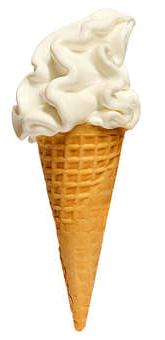 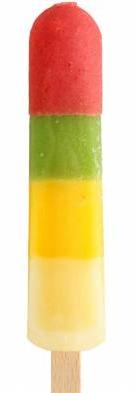 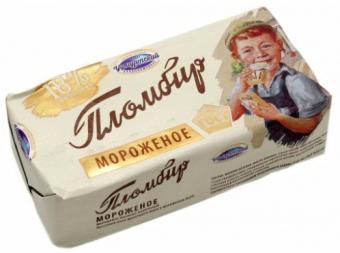 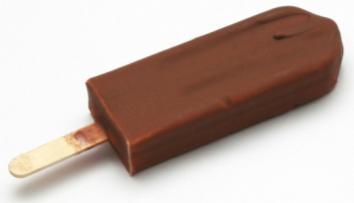 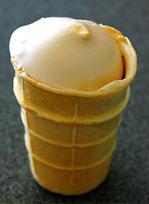 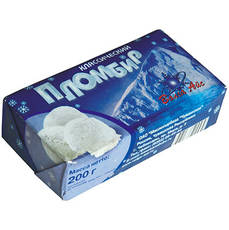 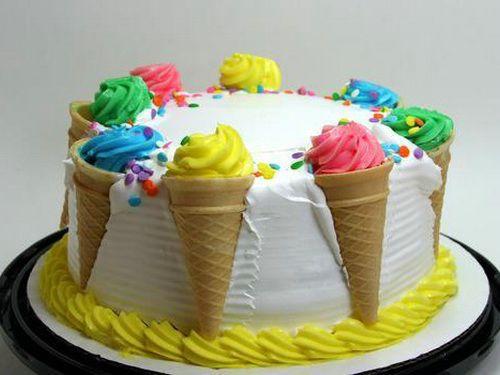 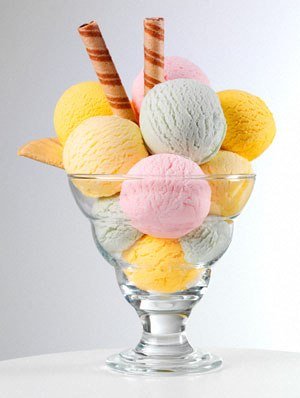 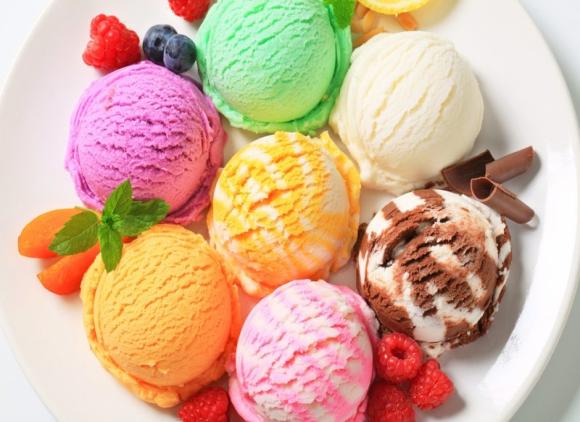 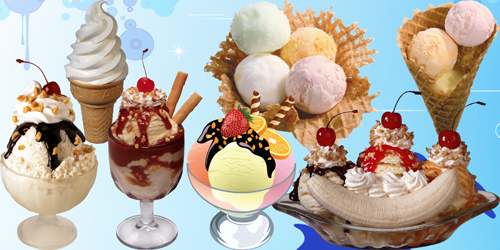 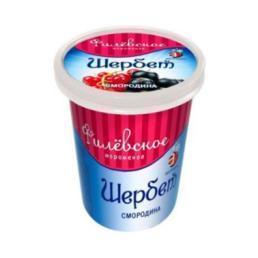 Сюжетно-ролевая игра «Магазин мороженого»
Социологический опрос «Какое мороженое вы любите?»
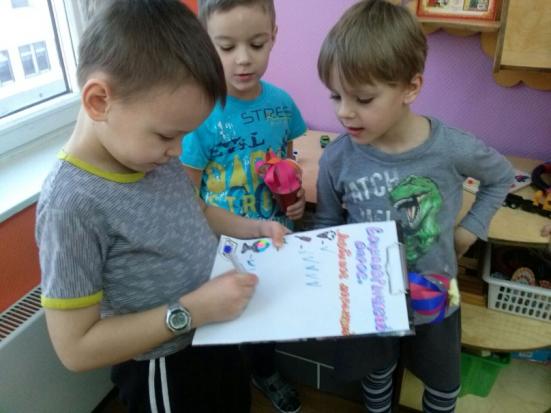 По результатам  опроса ,самое любимое мороженое ,среди детей нашей группы - ЭСКИМО
Спасибо за внимание!
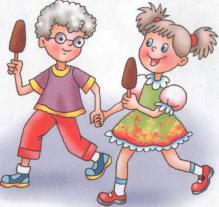 Любят Оля с Ванечкой
"Эскимо" на палочке.
Радость шоколадная –
Вся внутри прохладная!
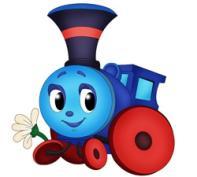 Группа № 12 «Паровозик»
Дошкольного подразделения «Надежда»
 представляет:
Интересные факты
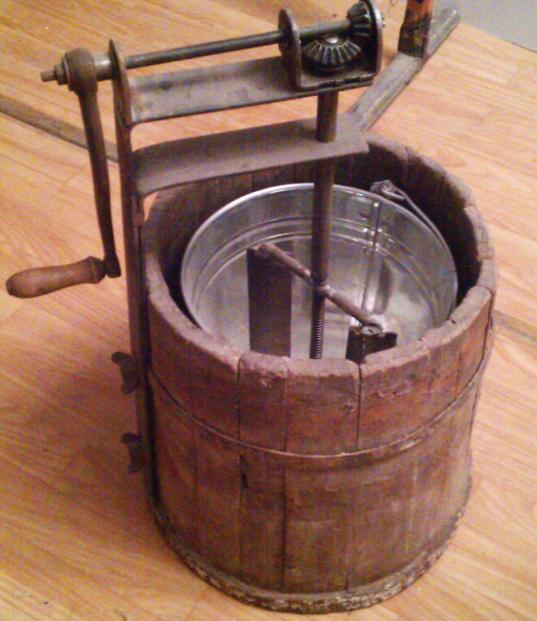 Первые машины для приготовления мороженого
Современное производство мороженого
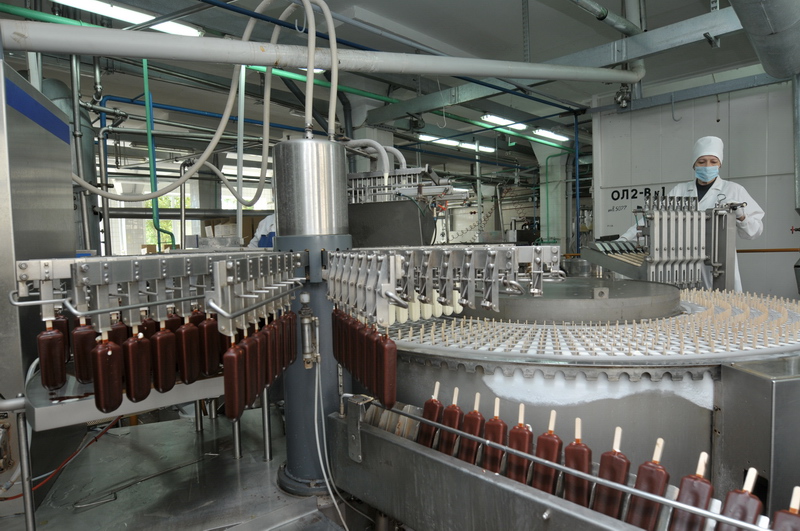 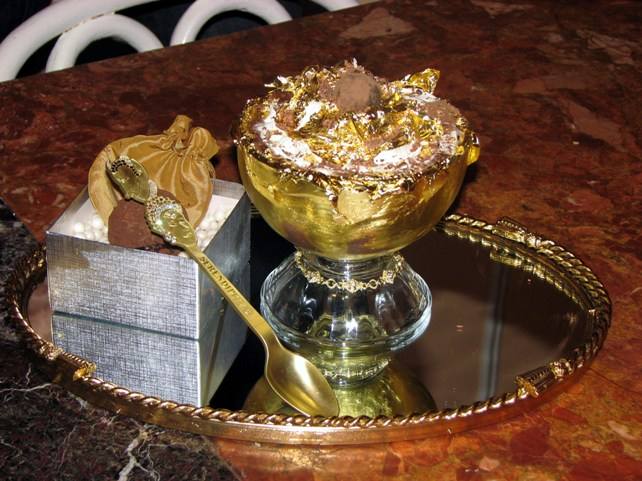 Самое дорогое
 в мире-
 «Золотое» мороженое
Самый
 большой 
торт-мороженое сделан в Китае весом 8 тонн
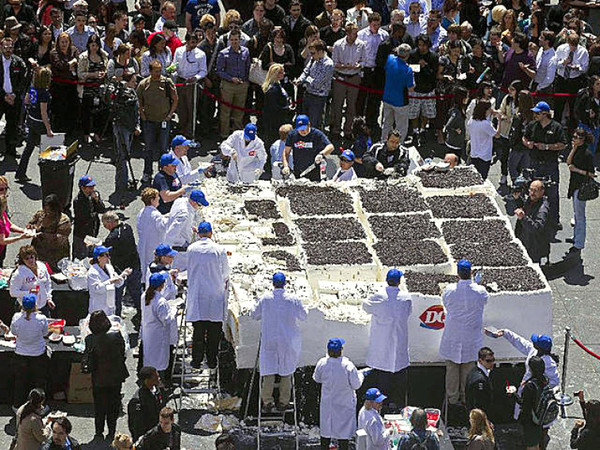 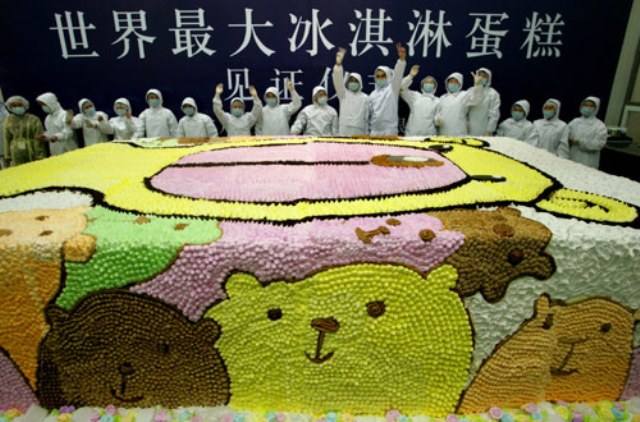 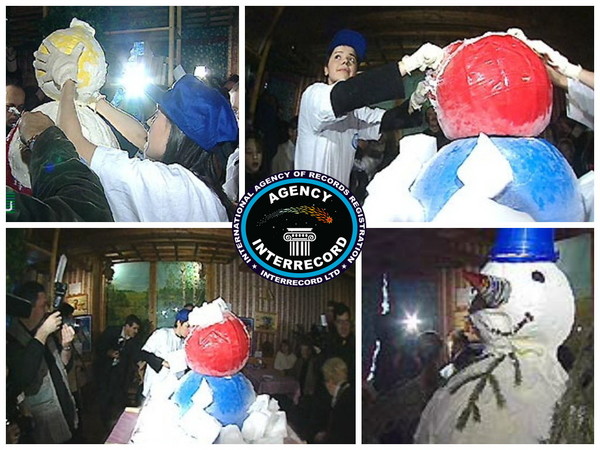 В Москве из мороженого сделали гигантского снеговика ростом 2 метра и весом 300 кг. Снеговик был выполнен в цветах российского флага из клубничного, черничного и сливочного мороженого.